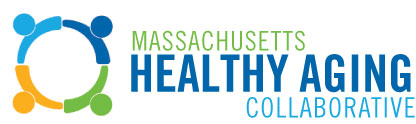 Mass. Commission on Falls Prevention

James Fuccione – MHAC Senior Director
September 2021
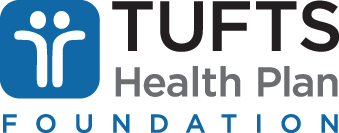 The work of the Massachusetts Healthy Aging Collaborative is supported in part by:
MHAC Storyline
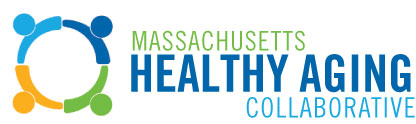 MHAC formed out of a strategic initiative from Tufts Health Plan Foundation to focus on Healthy Aging
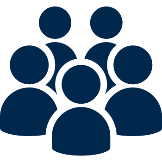 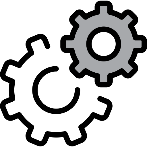 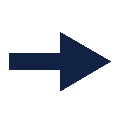 2017:
2009-2013:
2014:
2018-2019:
MHAC hired Senior Director to advance movement focused on Age-Friendly Communities.

Governor’s Council to Address Aging is convened
Conference w/ 400 attendees debuted MHAC website and Healthy Aging Data Report
Updated Healthy Aging Data Report.

Massachusetts becomes “age-friendly” state and submits first statewide action plan.

Nation-leading 76 age-friendly communities
MHAC hosts meetings and conferences to share updates, ID opportunities, leverage each other’s work
MHAC Strategy
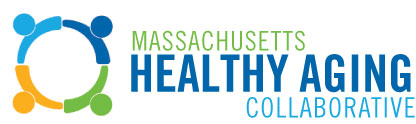 The Massachusetts Healthy Aging Collaborative is a cross-sector network of leaders in community, health and wellness, government, advocacy, research, business, education, and philanthropy who have come together to advance healthy aging.
Embed Access, Equity and Inclusion within the movement
Building the Age- and Dementia Friendly Movement
Develop/Promote Policy and Advocacy Platform for Healthy Aging
Deepen Capacity-Building for Communities
Defining Age-Friendly
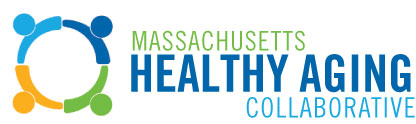 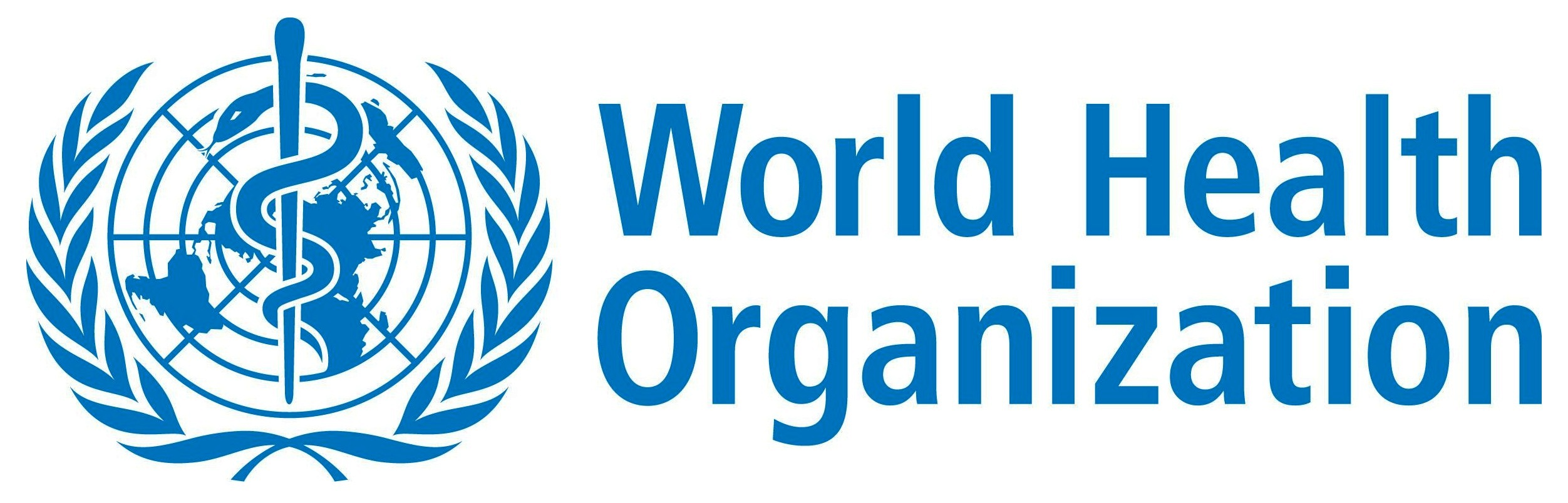 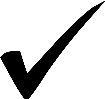 Age-friendly environments foster health and well-being and the participation of people as they age. They are accessible, equitable, inclusive, safe and secure, and supportive.

Without age-friendly environments, health for all cannot be achieved.

Creating barrier-free and affordable housing, accessible public spaces, and transportation enable people to stay independent and participate in community life. 

Older people play a crucial role in their communities – they engage in paid or volunteering work, transmit experience and knowledge, and help their families with caring responsibilities.
 
…These contributions can only be ensured if societies foster their health and participation.
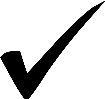 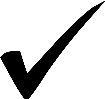 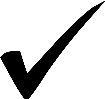 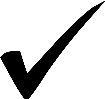 Age and Dementia Friendly Communities
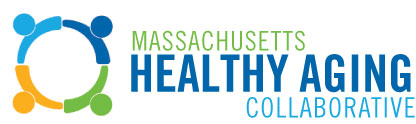 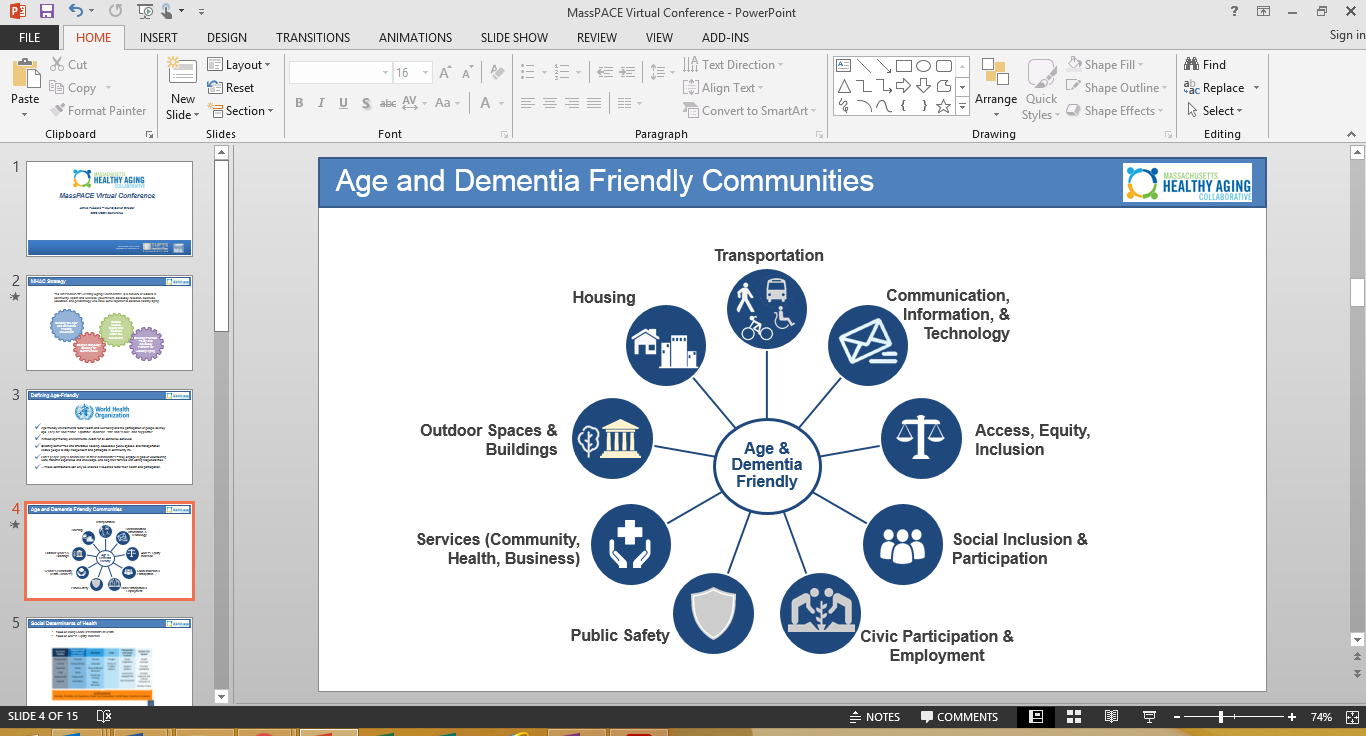 Transportation
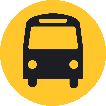 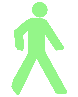 Communication, Information, & Technology
Housing
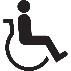 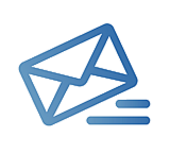 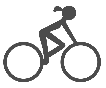 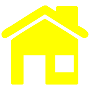 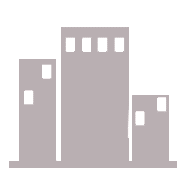 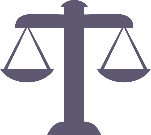 Access, Equity, Inclusion
Outdoor Spaces & Buildings
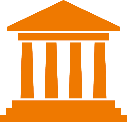 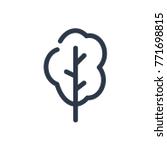 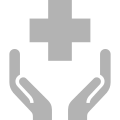 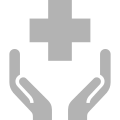 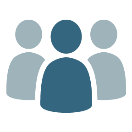 Services (Community, Health, Business)
Social Inclusion & Participation
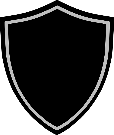 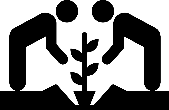 Public Safety
Civic Participation & Employment
Age- and Dementia Friendly Communities
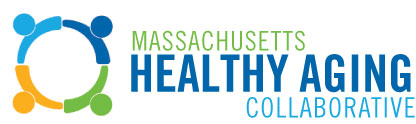 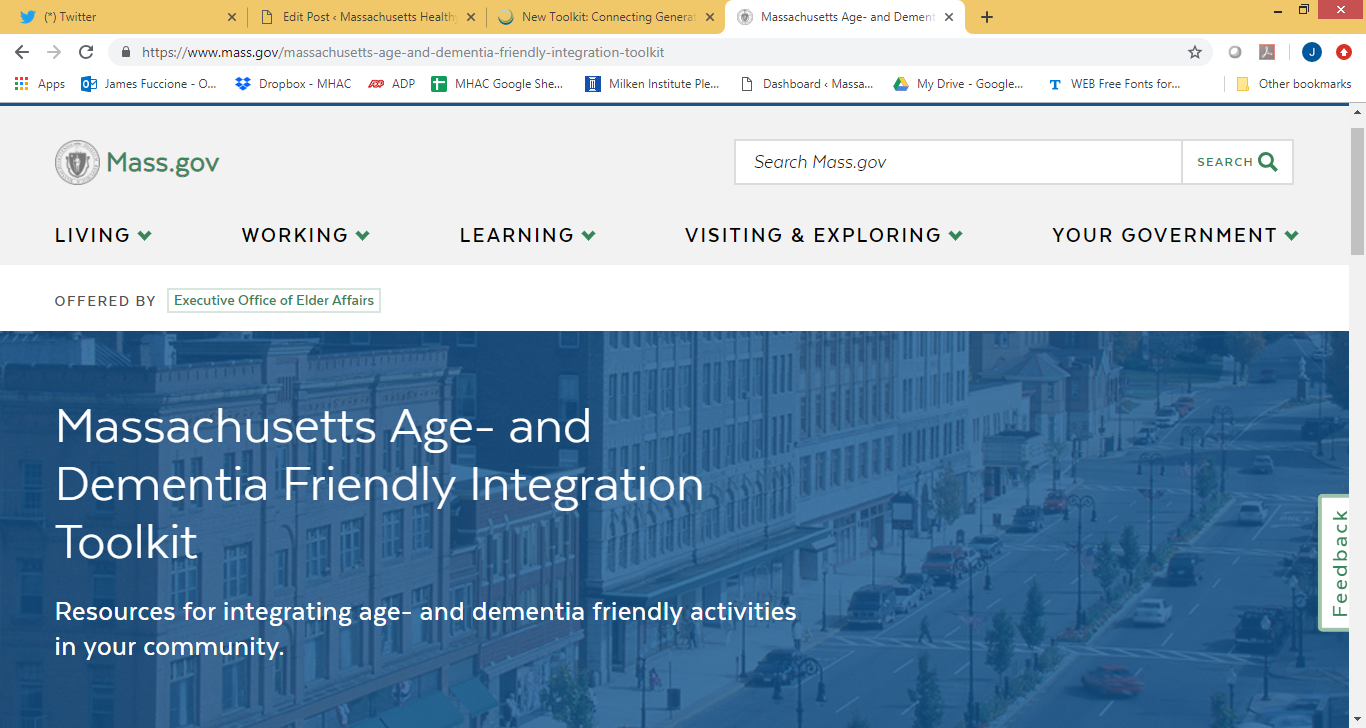 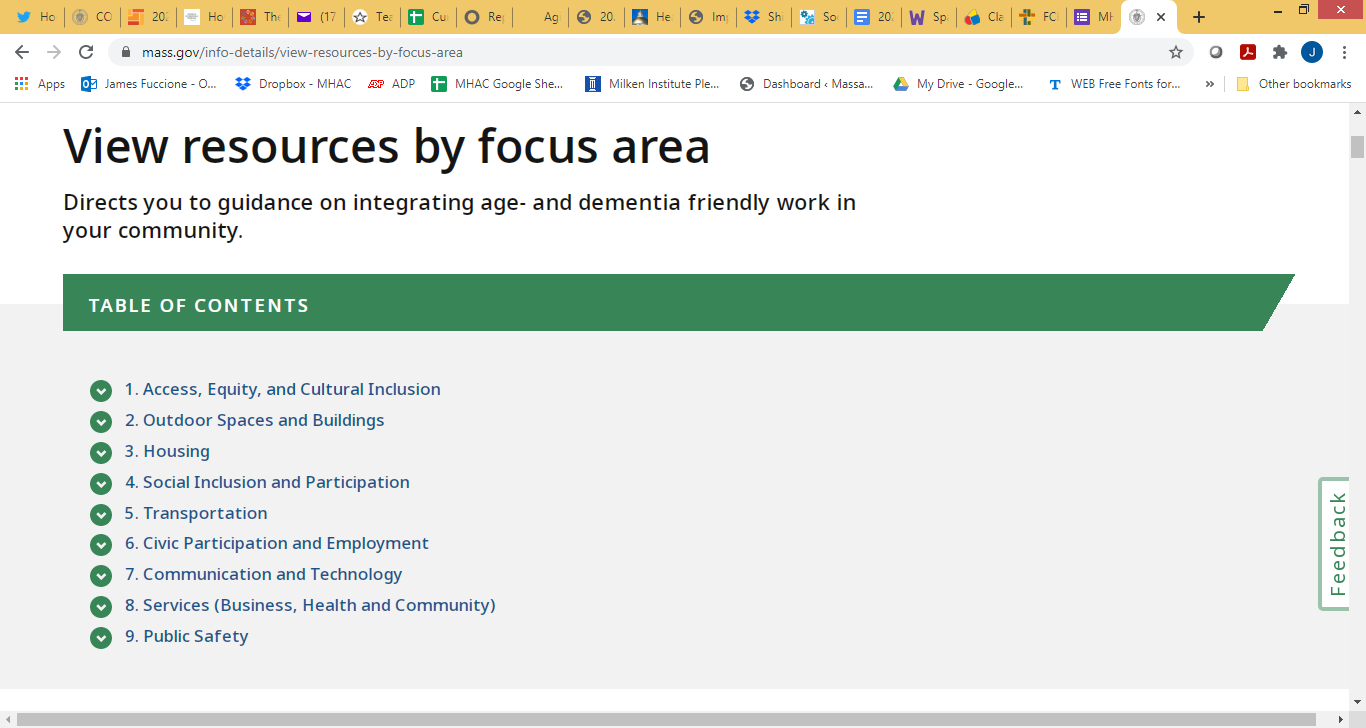 Age-Friendly Communities in MA
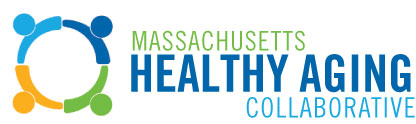 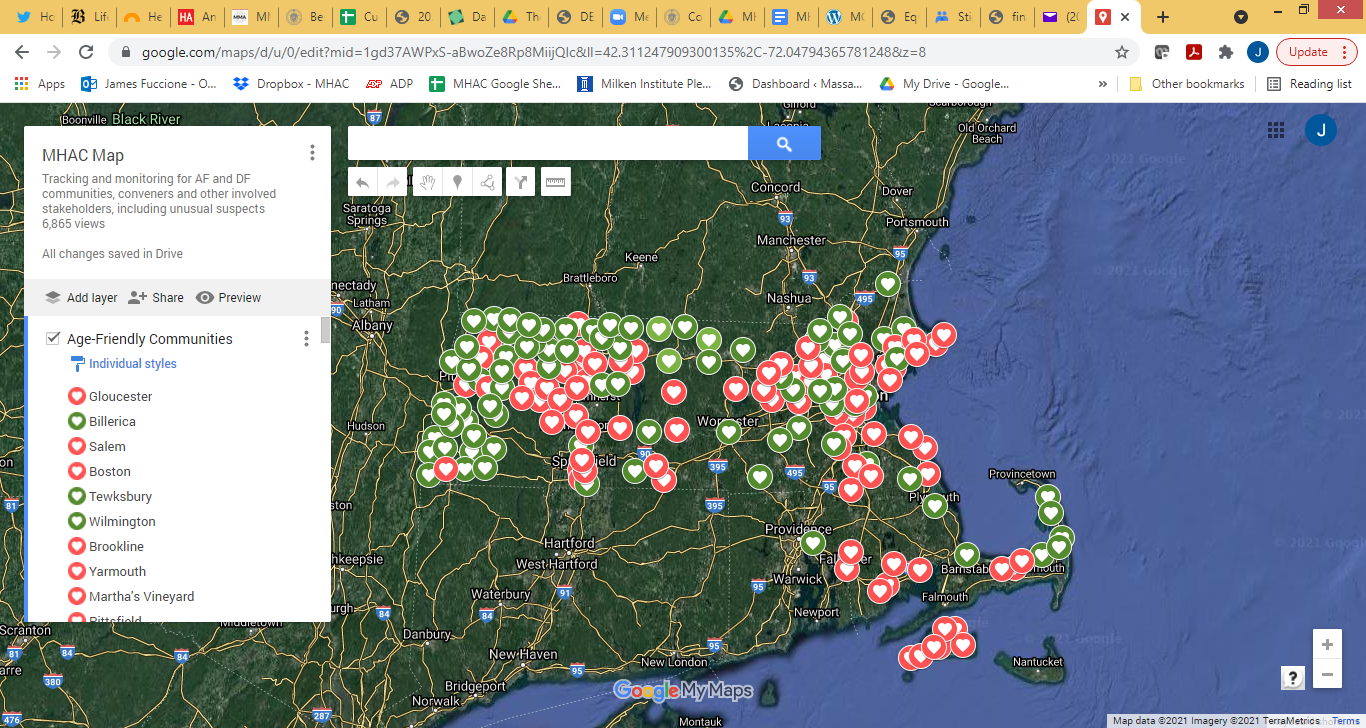 85 Age-Friendly Communities covering 150 cities and towns

Statewide designation: ReiMAgine Aging

Dementia Friendly alignment
Stakeholders and Partners
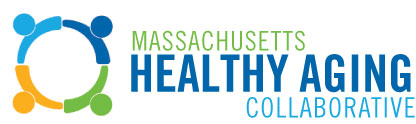 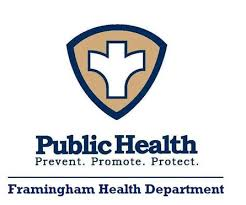 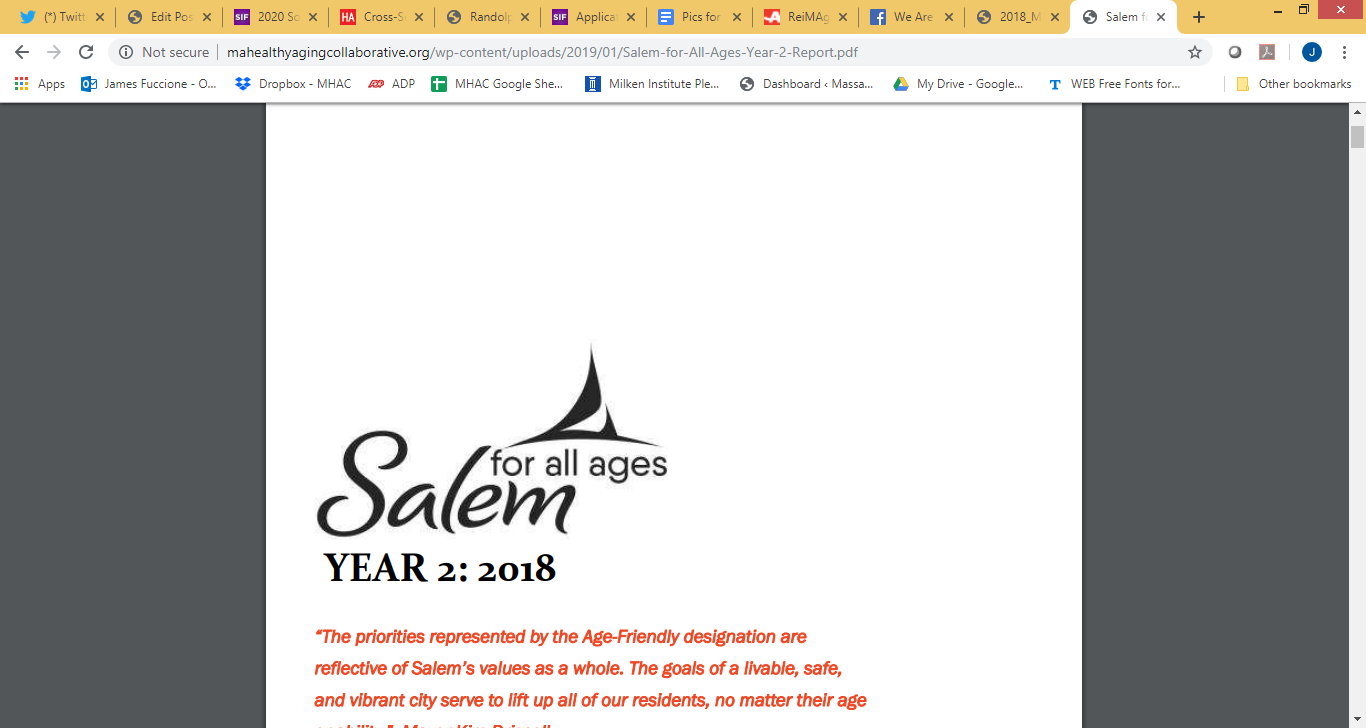 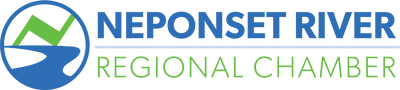 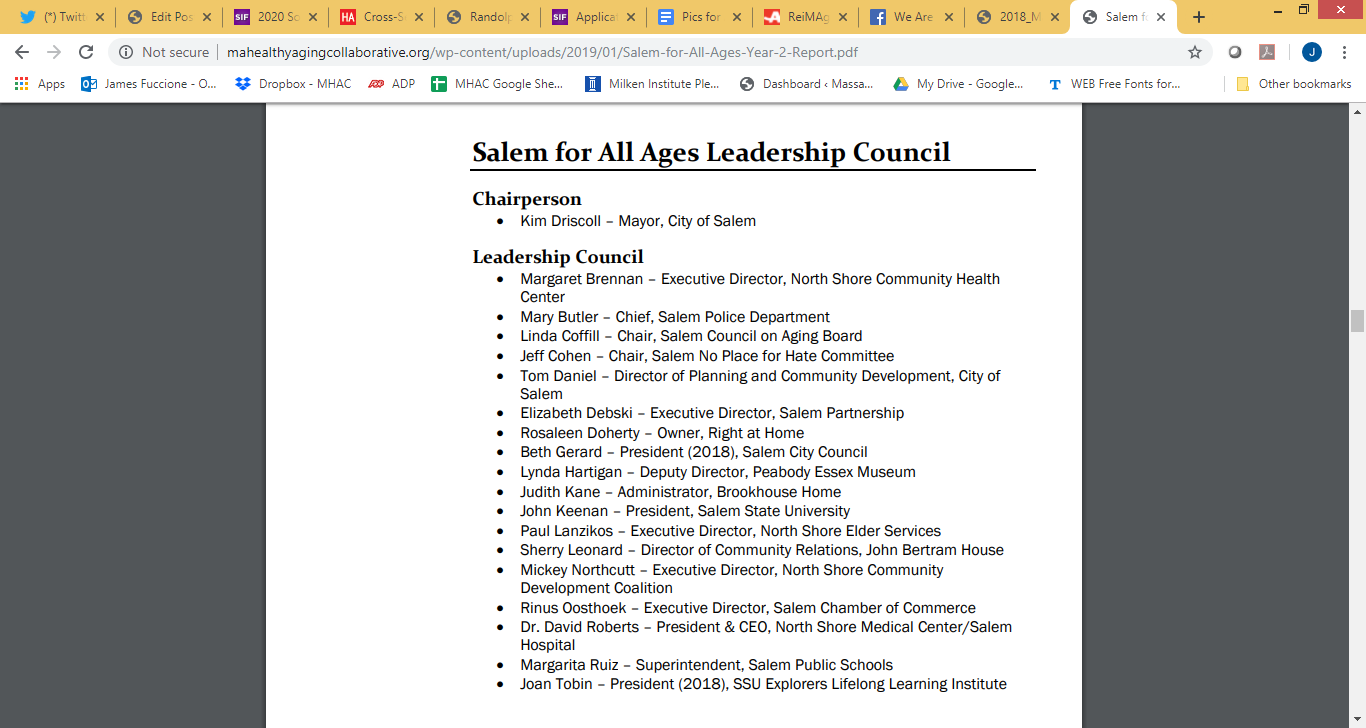 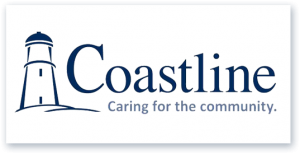 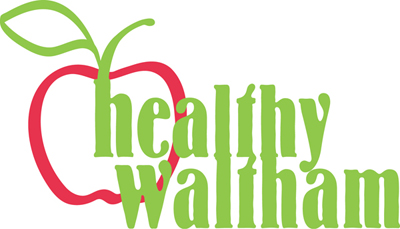 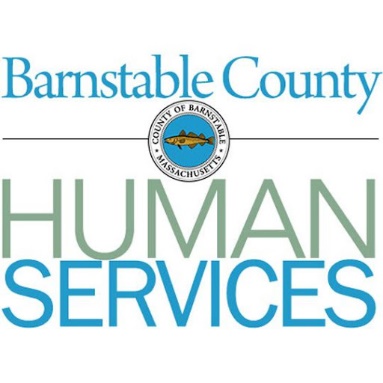 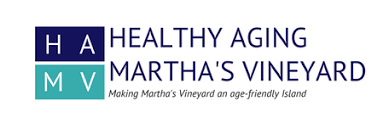 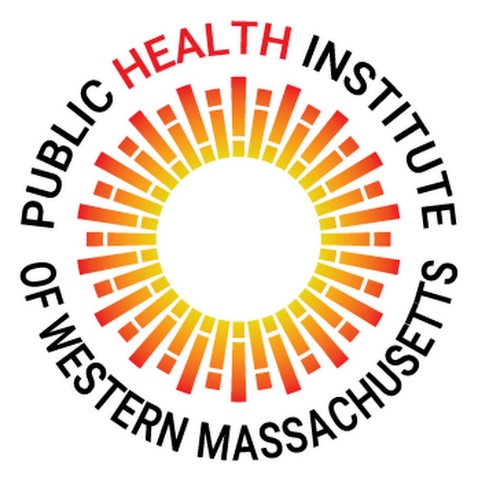 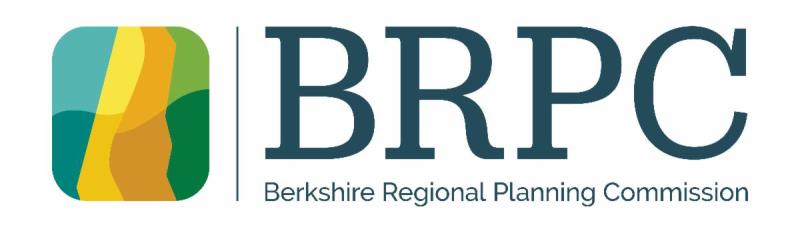 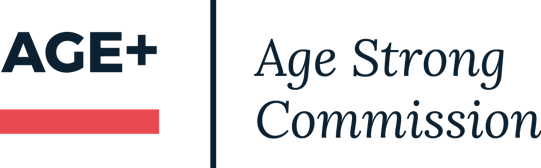 Healthy Aging for All
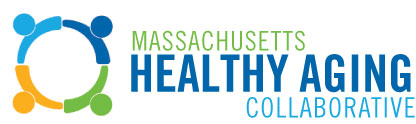 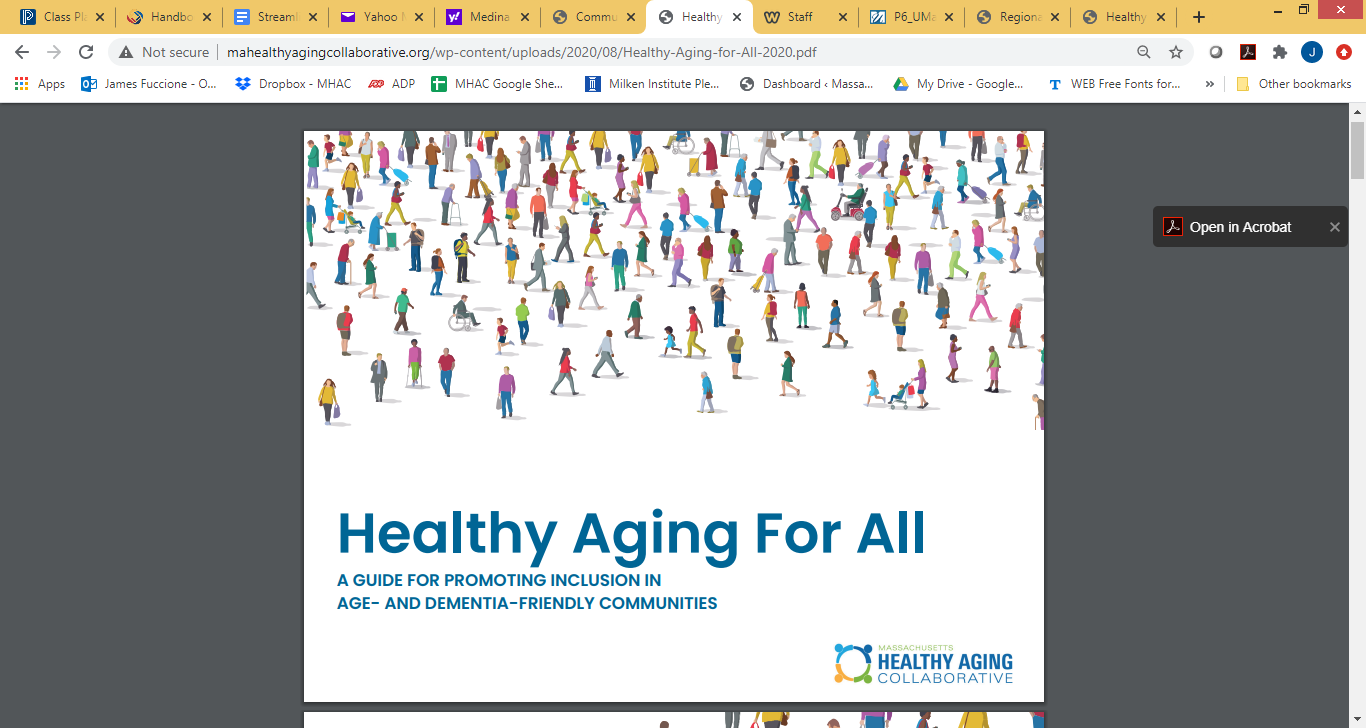 Healthy Aging Fund

Pilot use of HAFA Guide in 3 Communities (Framingham, Lowell, Pioneer Valley).
Periodic reports on how HAFA is used in meetings and discussions.
Case studies that can inform future use.
Establish “Equity in Aging” Committee that adds expertise and strength to HAFA and community/statewide efforts.
Healthy Aging for All
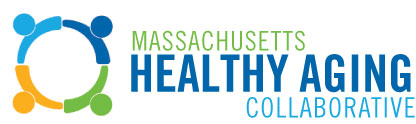 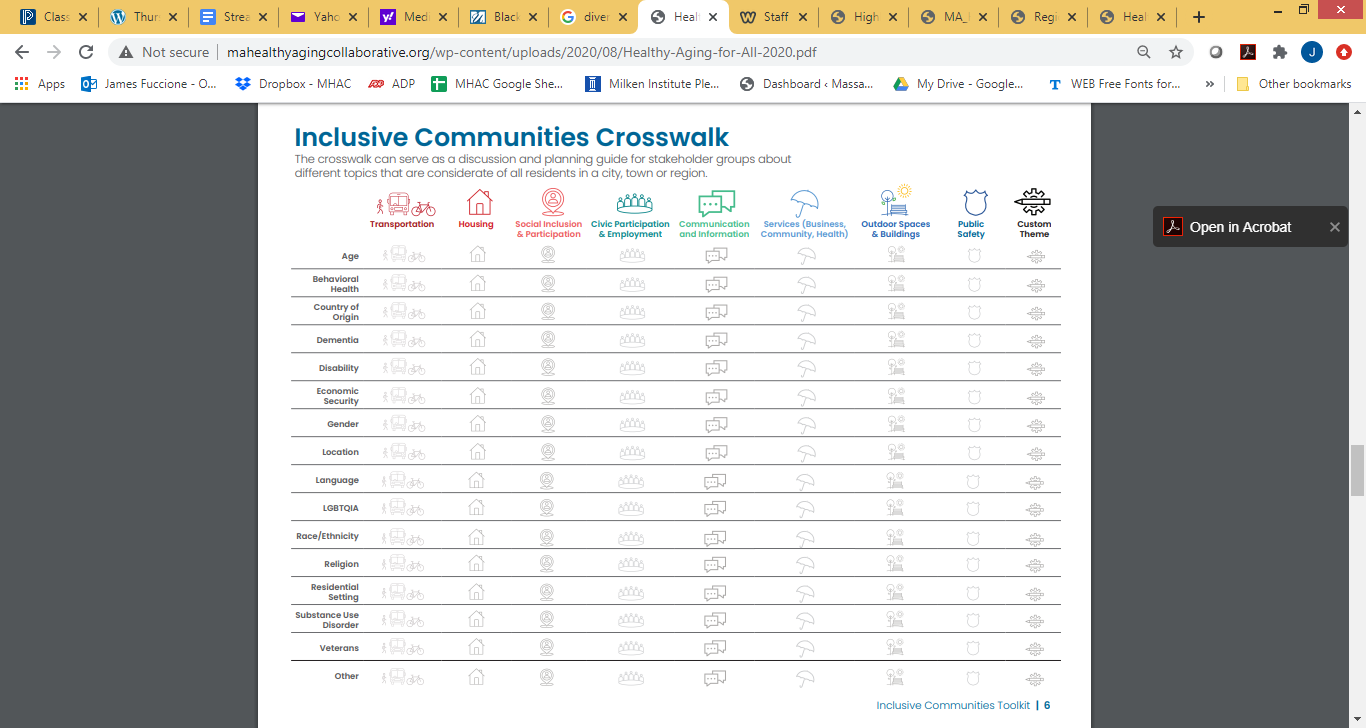 Healthy Aging in Action
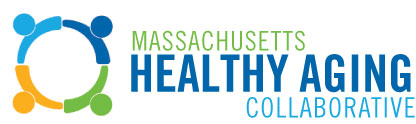 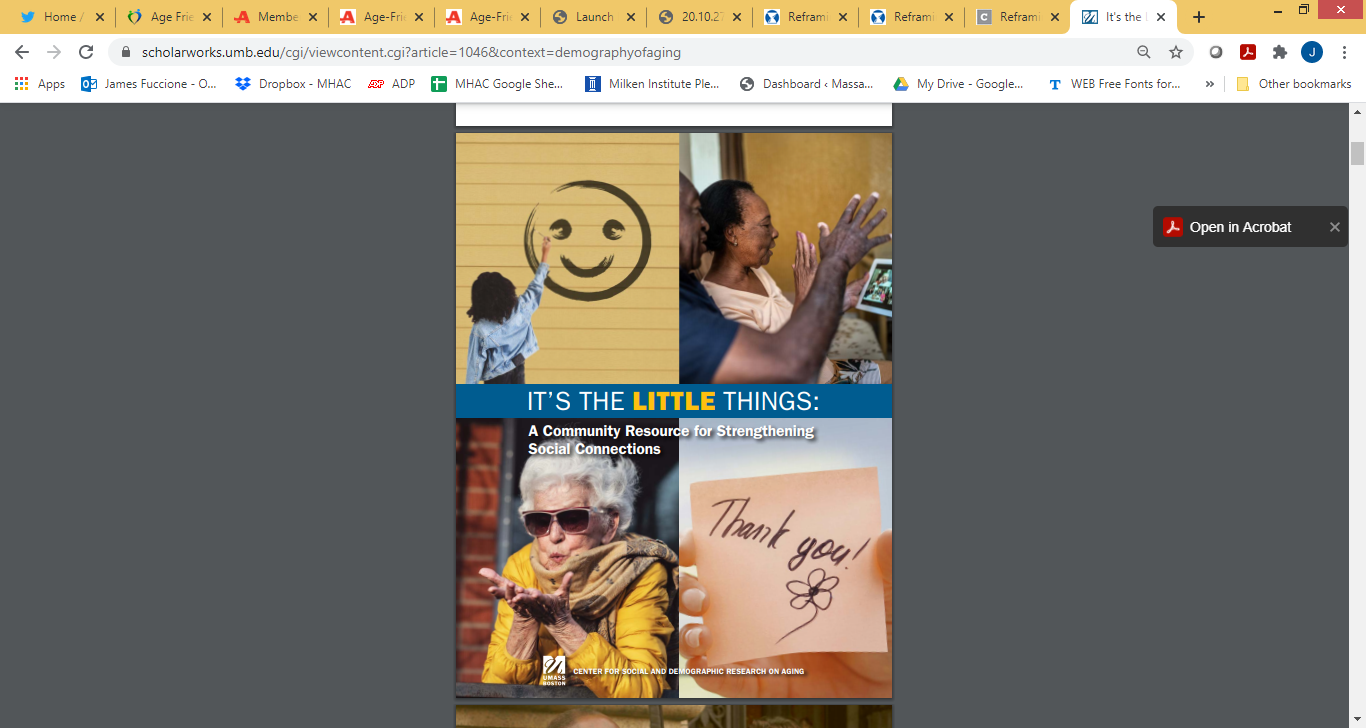 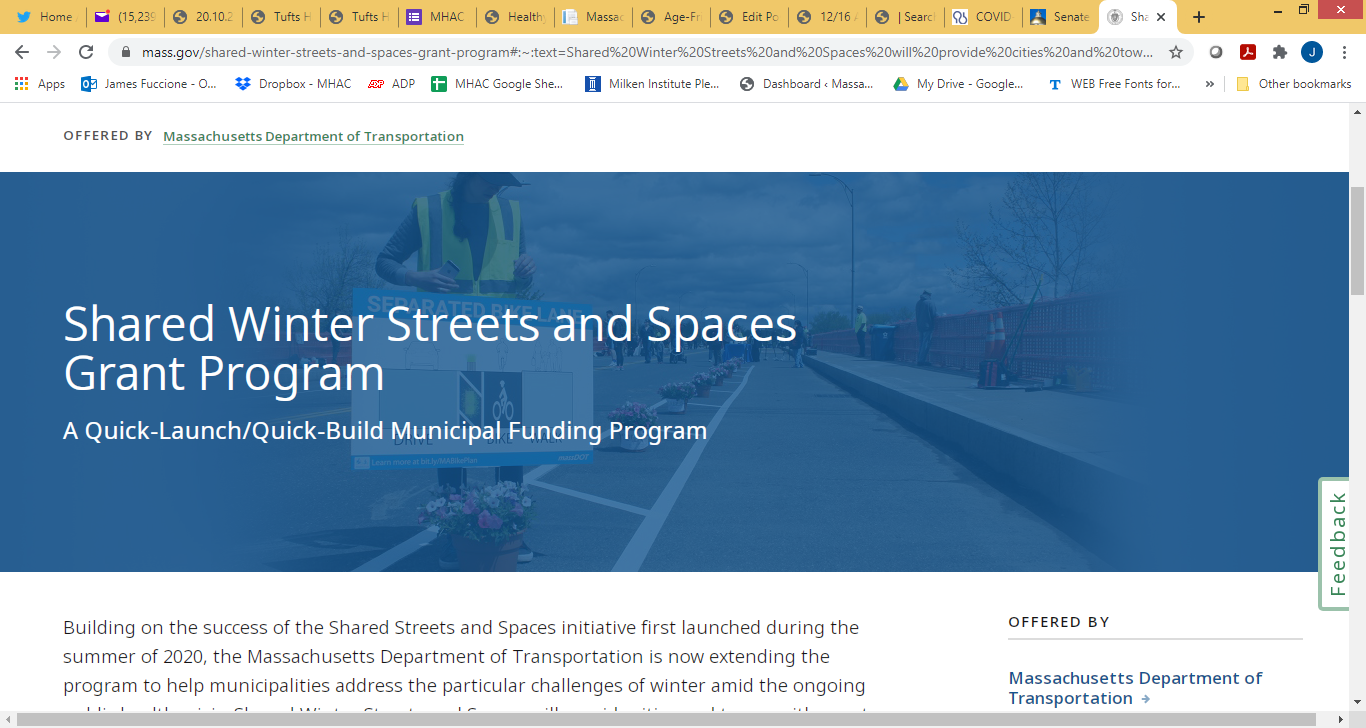 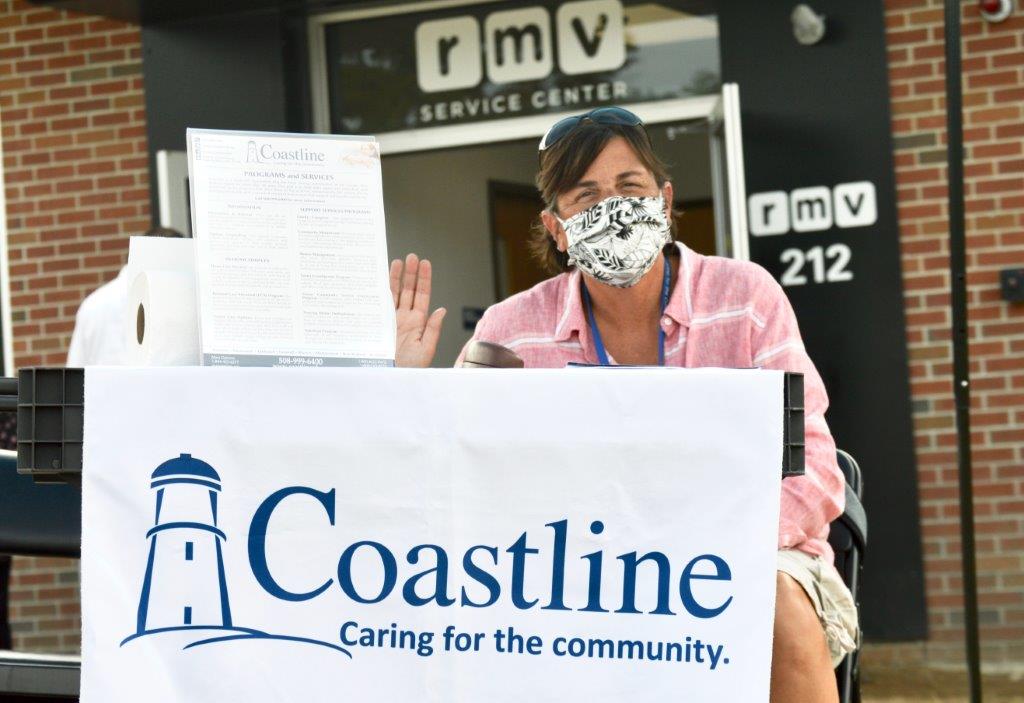 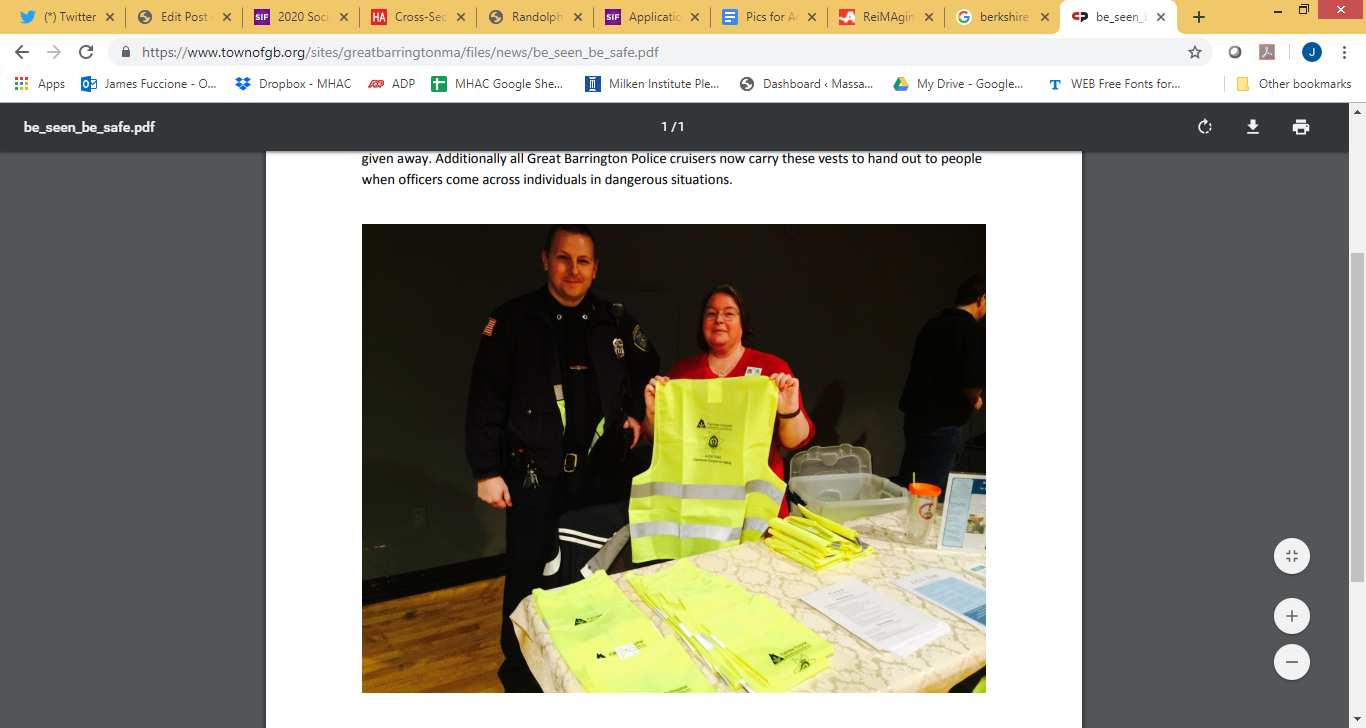 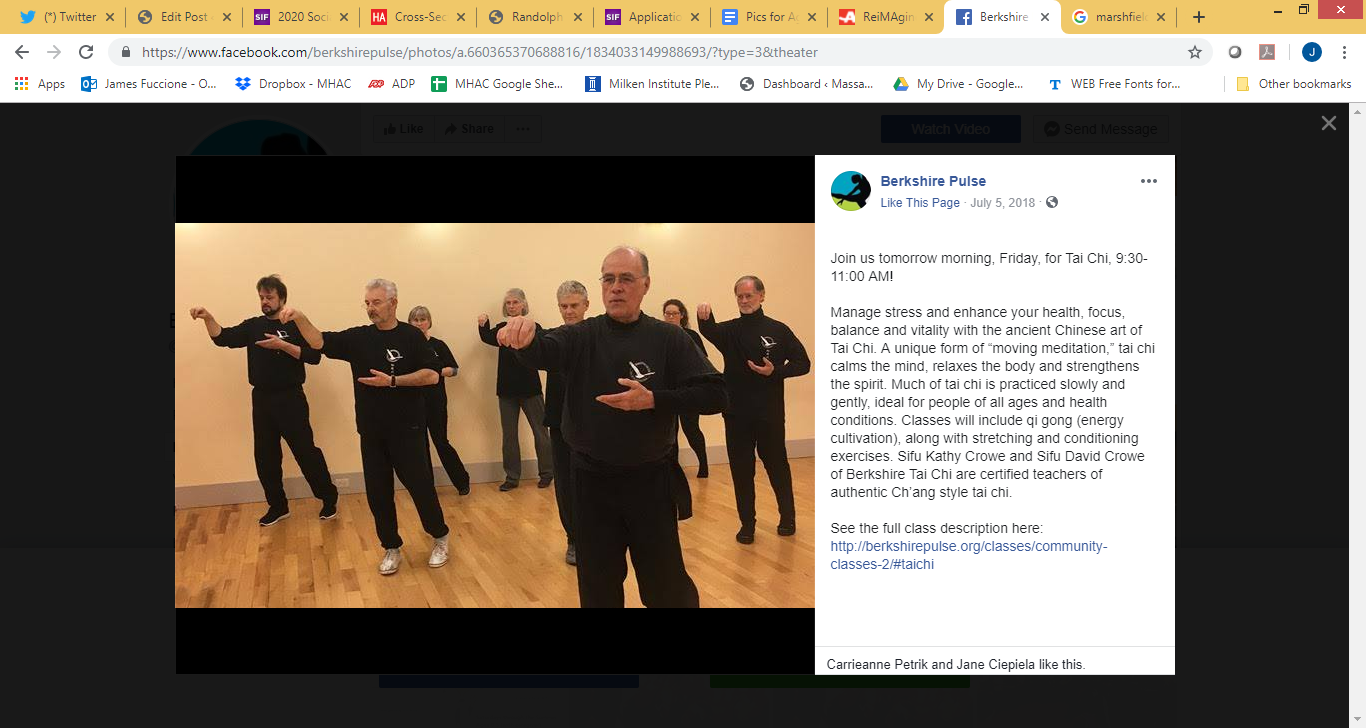 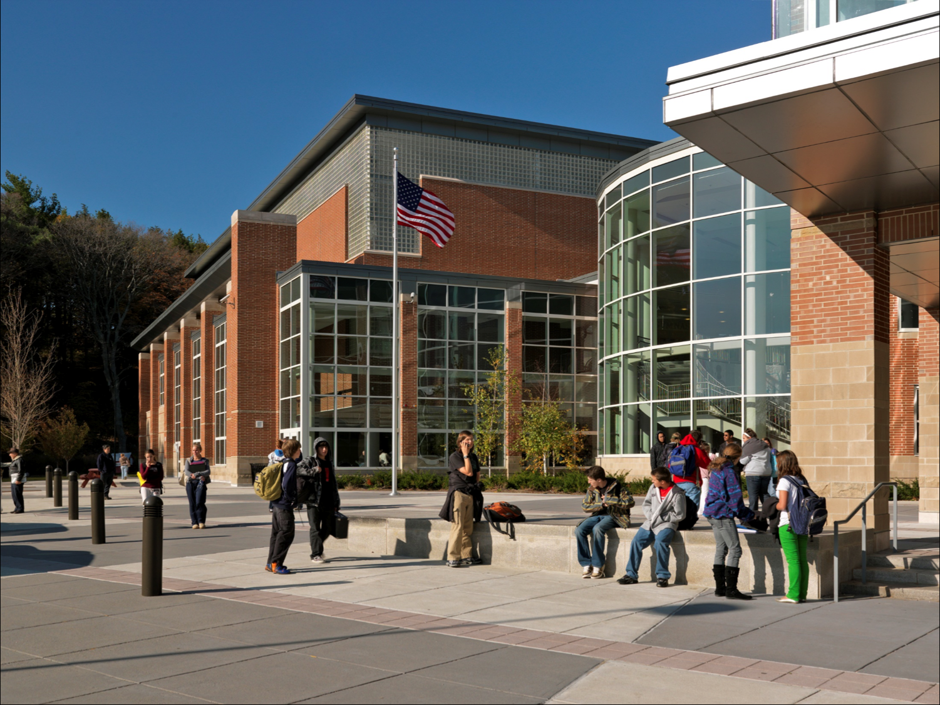 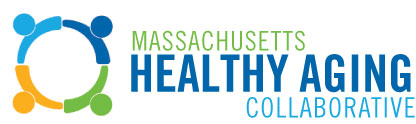 Thank You!
James Fuccione: James.Fuccione@mahealthyaging.org 
617-717-9493
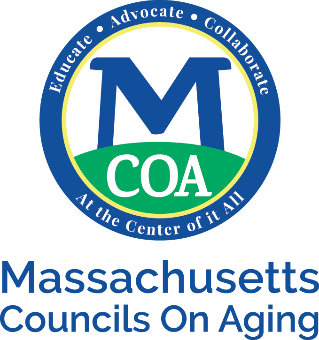 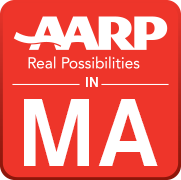 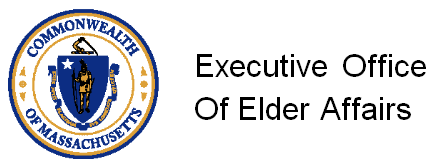 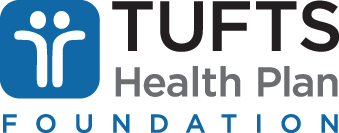 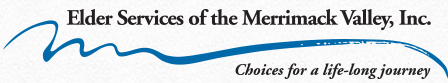